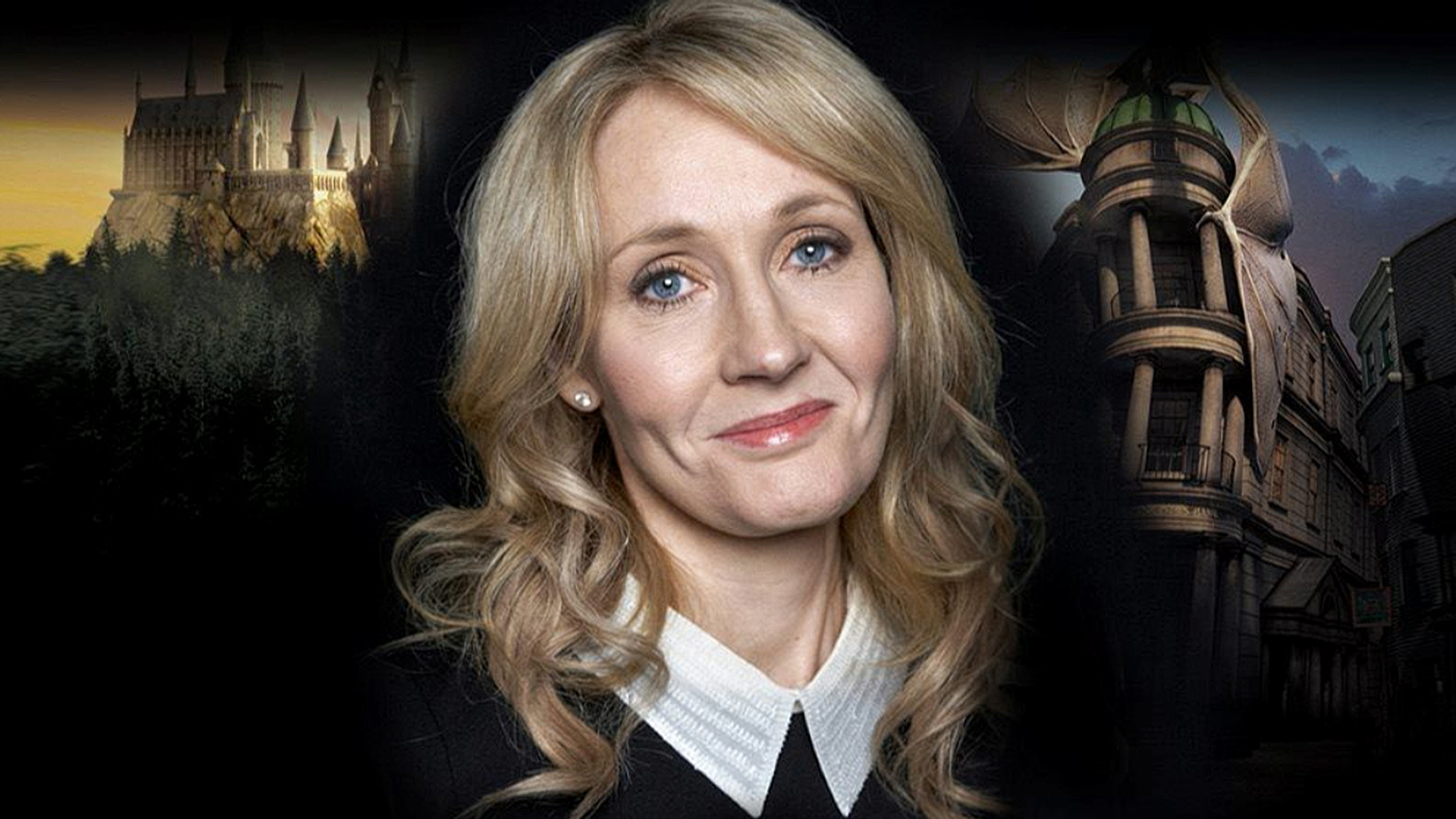 Joanne  K. Rowling
Harry Potter
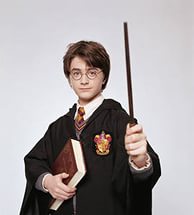 Ilya Repin
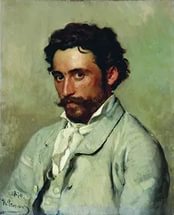 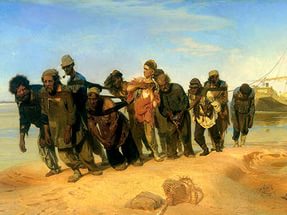 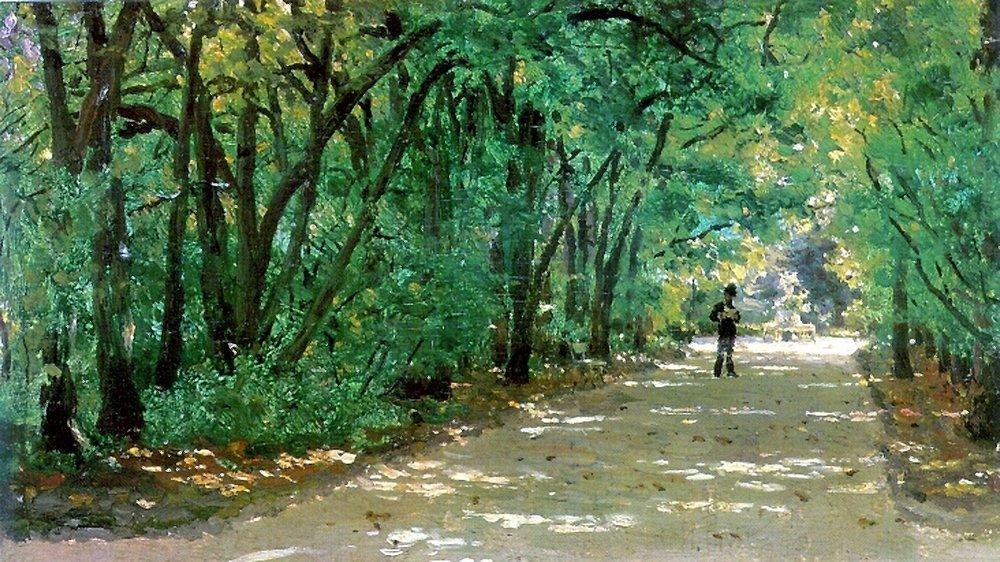 Sergey Rahmaninoff
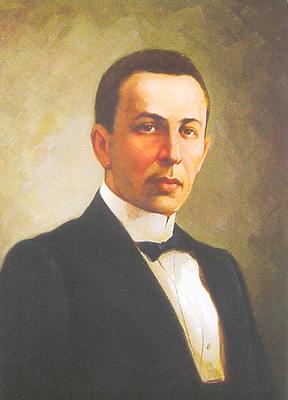